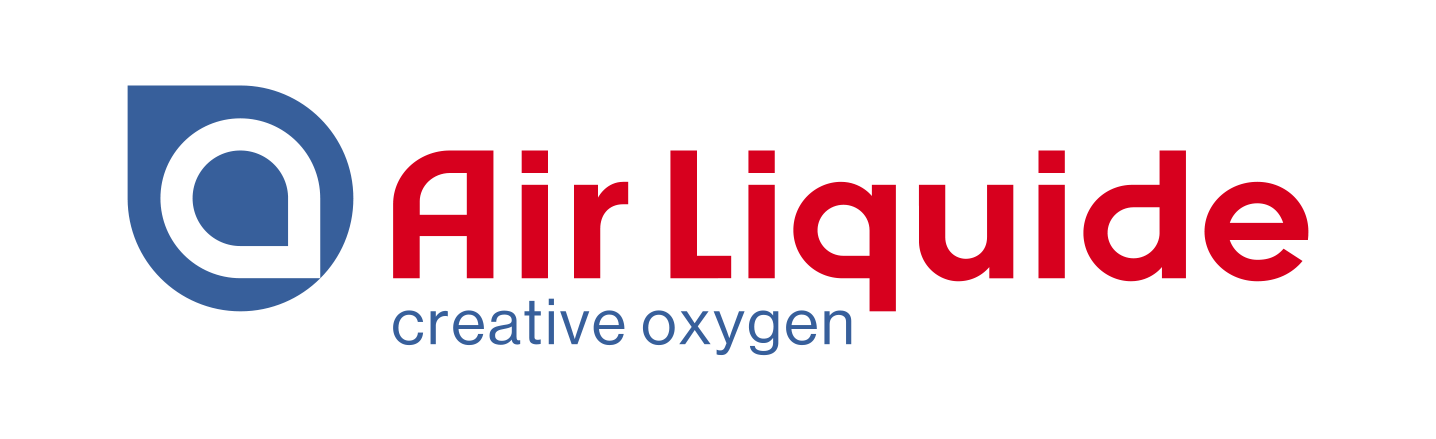 Subcooling of 
Liquid Hydrogen with a 
Cryogenic Refrigerator 

ICEC 27 - Oxford 2018
Oxford • 05 September. 2018 • 
J.M. BERNHARDT,  P. DE MAEYER 
Gas & Cryogenics     •      ALaT Sassenage
Subcooling of Liquid Hydrogen with a Cryogenic Refrigerator
Outline of the presentation 

Air Liquide Advanced Technologies (AL-aT) 
The customer requirement of subcooled LH2 
The Sabre Test Facility TF1 
Cryogenic Requirement 
AL-aT Cryogenic System 
CFD Simulation Results
Conclusion
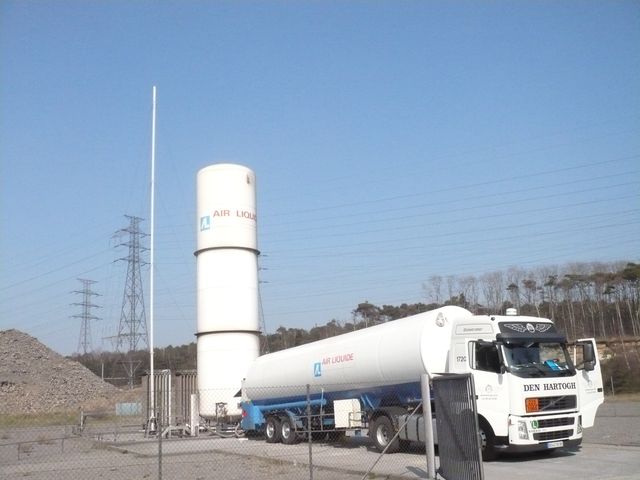 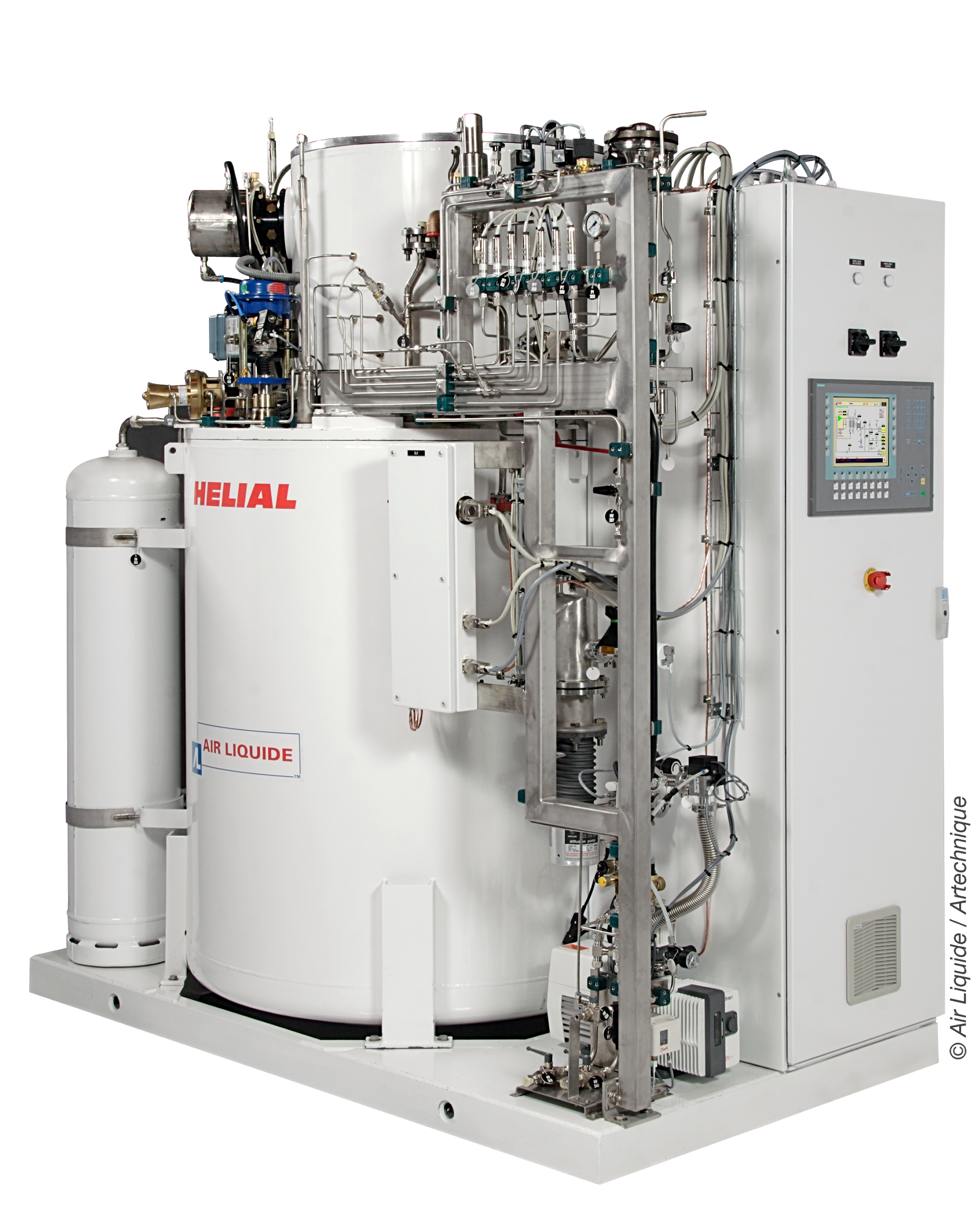 2
Air Liquide Advanced Technologies
Founded 1962, at present 700 people on Site
Located in Sassenage, near Grenoble in the French Alps
Advanced technologies in the Cryogenics field: 
Design, Testing and Manufacturing Facilities
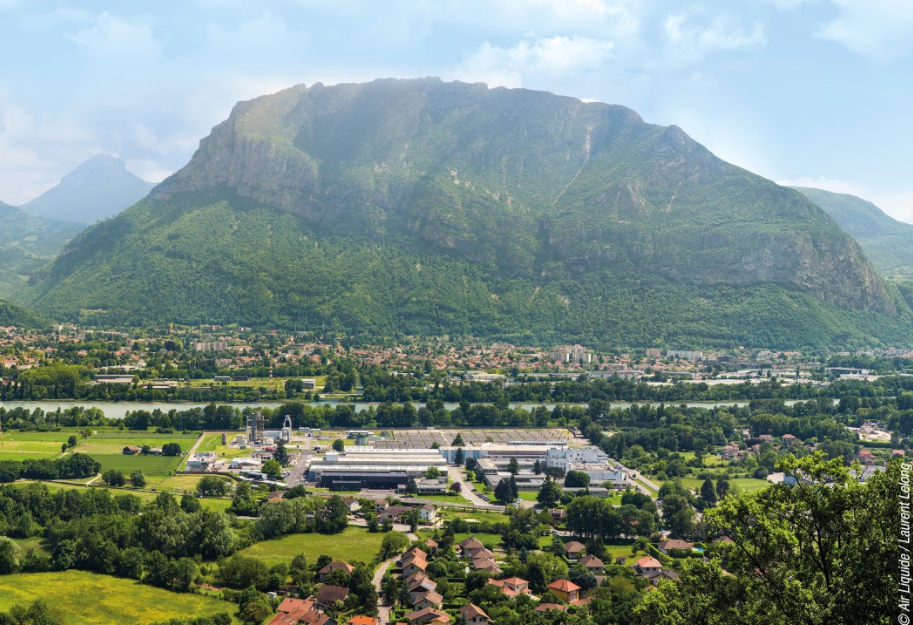 3
Subcooling of Liquid Hydrogen with a Cryogenic Refrigerator
The Customer Requirement
Reaction Engines Ltd (REL) of Culham, Oxfordshire, are developing the SABRE air-breathing rocket engine, which is fueled by Liquid Hydrogen.
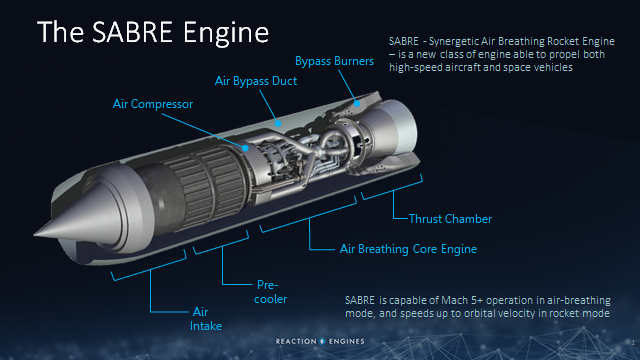 4
Subcooling of Liquid Hydrogen with a Cryogenic Refrigerator
The Customer Requirement
Reaction Engines Ltd (REL) of Culham, Oxfordshire, are developing the SABRE air-breathing rocket engine, which is fueled by Liquid Hydrogen. 
SABRE Test Facility (SABRE TF1): 
under construction in Westcott, Aylesbury, UK 
to Supply SABRE with 
5 kg/s of Liquid hydrogen (LH2) at 20 K (At 18 K at a later stage) 
6 kg /s of Gaseous Hydrogen (at 75 barg)
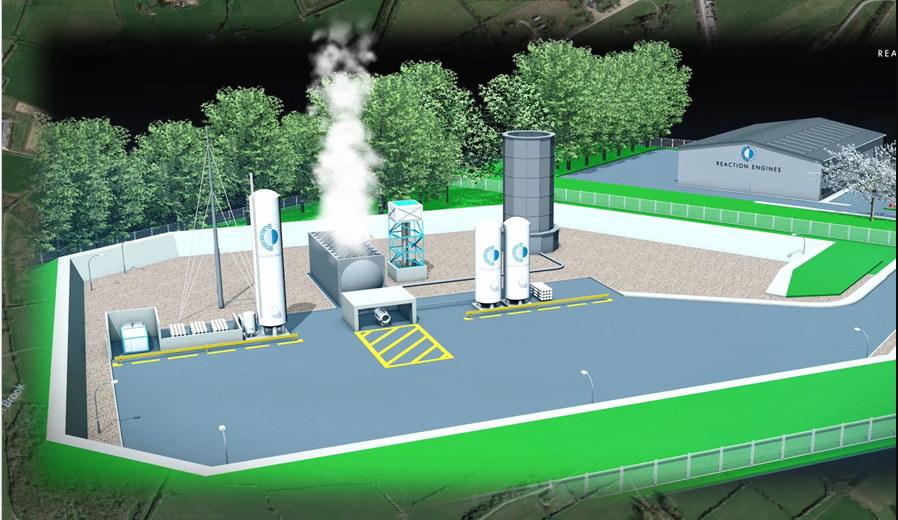 5
Subcooling of Liquid Hydrogen with a Cryogenic Refrigerator
The Customer Requirement
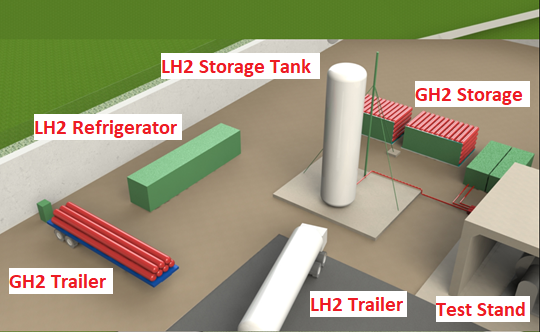 SABRE Test Facility (SABRE TF1): 
to Supply SABRE with 
5 kg/s of Liquid hydrogen (LH2) at 20 K (At 18 K at a later stage) 
6 kg /s of Gaseous Hydrogen (at 75 barg) 
LH2 Storage Tank Requirement: 
Supply Two 210 second Test-Runs at 48 h interval (~ 1000 kg per run): 
LH2 at 20.5 K, 7 barg
LH2 at 18.0 K, 7 barg  
LH2 Temperature Control +/- 0.5 K
6
Subcooling of Liquid Hydrogen with a Cryogenic Refrigerator
Cryogenic Requirement 
Supply Two 210 second Test-Runs at 48 h interval (~ 1000 kg per run): 
LH2 at 20.5 K, 7 barg
LH2 at 18.0 K, 7 barg  
LH2 Temperature Control +/- 0.5 K 
Air Liquide’s Solution 
LH2 consumption per run (18 m3): 
14 m3 to fuel SABRE 
4 m3 to cool down system 
Storage Tank Volume: 56 m3 of LH2, i.e. two test -runs + margin 
Tank Dimensions: 
62 m3 Water Volume 
17 m High, 3.2 m Outer diameter
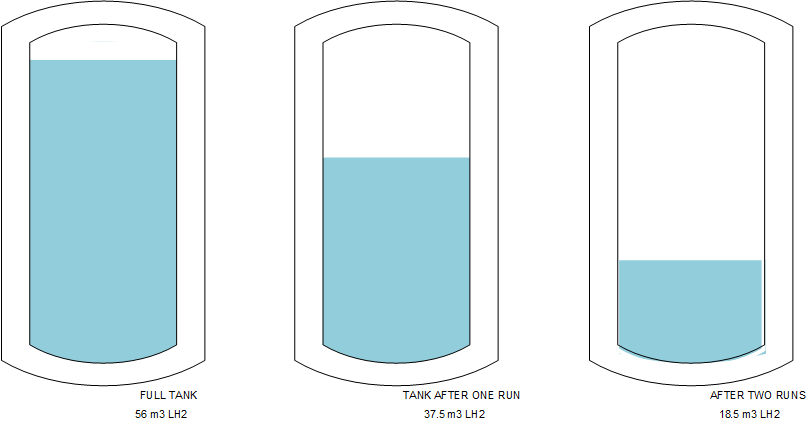 7
Subcooling of Liquid Hydrogen with a Cryogenic Refrigerator
Cryogenic Requirement 
Supply Two 210 second Test-Runs at 48 h interval (~ 1000 kg per run): 
LH2 at 20.5 K, 7 barg
LH2 at 18.0 K, 7 barg 
LH2 Temperature Control +/- 0.5 K
Air Liquide’s Solution 
Heat-Exchanger Coil immersed in LH2, entering tank at the bottom
Cold Helium Gas Fed to Top Coil Spiral Circulating Downwards  
LH2 Cool Down stage at 1.05 bara, to avoid sub-atmospheric conditions 
Cold Helium Gas Supplied by standard Air Liquide HELIAL Cryogenic Refrigerator
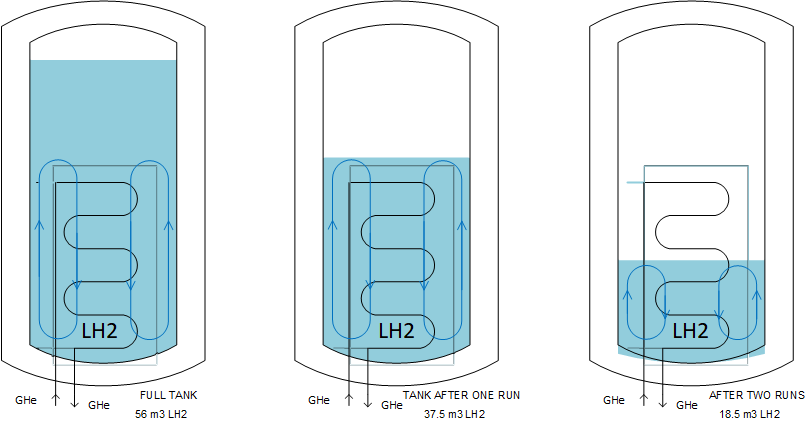 1.05 bara
1.05 bara
1.05 bara
8
Subcooling of Liquid Hydrogen with a Cryogenic Refrigerator
Cryogenic Requirement 
Supply Two 210 second Test-Runs at 48 h interval (~ 1000 kg per run): 
LH2 at 20.5 K, 7 barg
LH2 at 18.0 K, 7 barg 
LH2 Temperature Control +/- 0.5 K
Air Liquide’s Solution 
During the Test -Run, Room-Temperature GH2 is fed to the LH2 tank vapour dome in order to: 
Pressurise LH2 Tank up to 7 barg
Drive out LH2 at 5 kg/s
GH2 stored in High-Pressure Cylinders
GH2
GH2
GH2
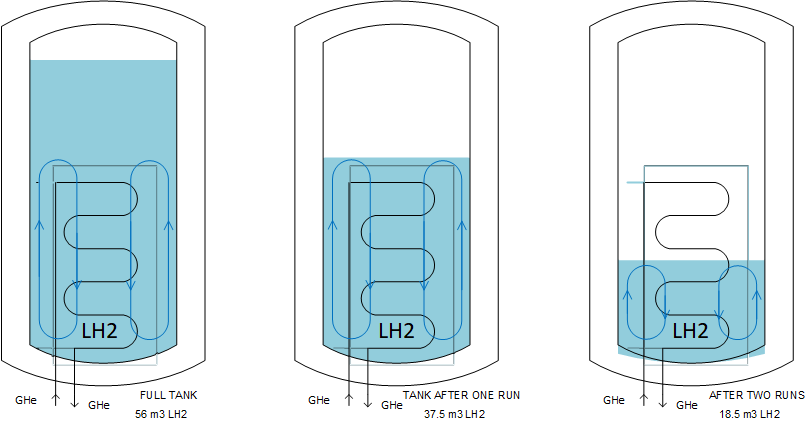 9
Subcooling of Liquid Hydrogen with a Cryogenic Refrigerator
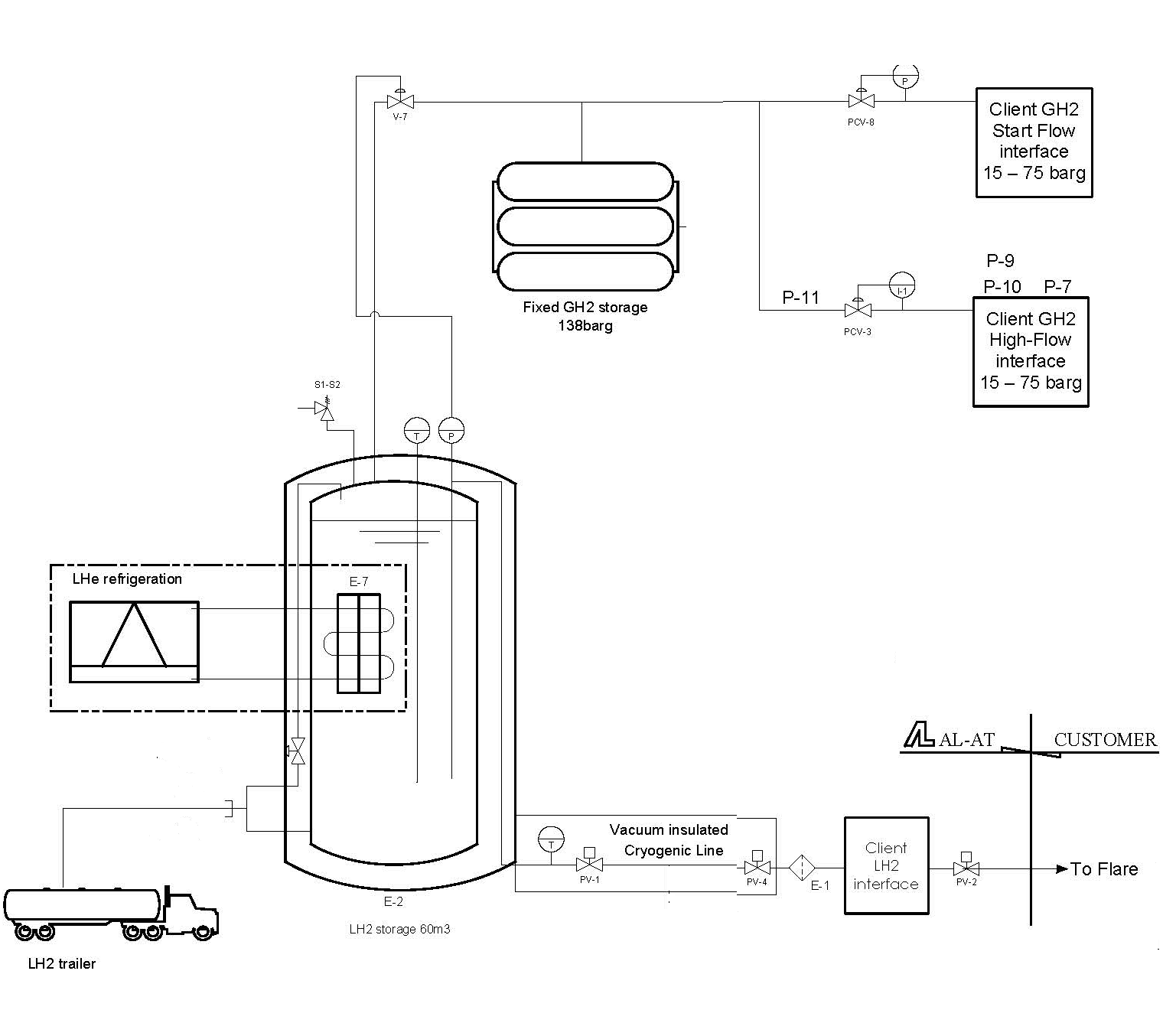 Air Liquide’s Solution Description 
HELIAL Cryogenic Refrigerator, including: 
Helium Cycle Compressor and Oil Removal System (ORS) 
HELIAL Cold Box 
Cryogenic Feed Lines to Heat-Exchanger Coil 
62 m3 Water Volume LH2 Storage Tank, including:  
Filling Panel 
Safety Panel 
Cryogenic Feed Line To SABRE Test-Stand with Purge and Cooldown Systems 
900 kg of High-Pressure GH2 Storage
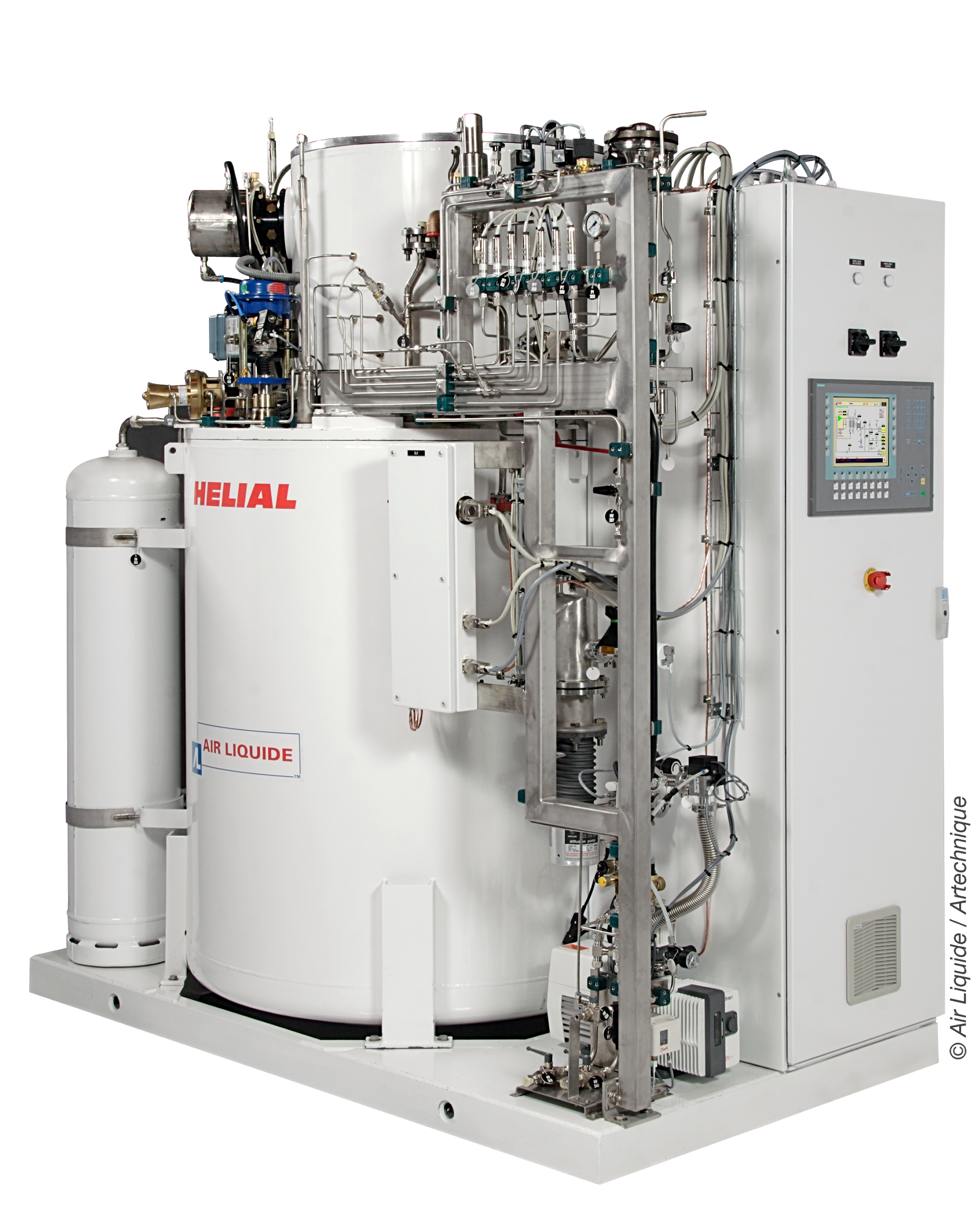 10
Subcooling of Liquid Hydrogen with a Cryogenic Refrigerator
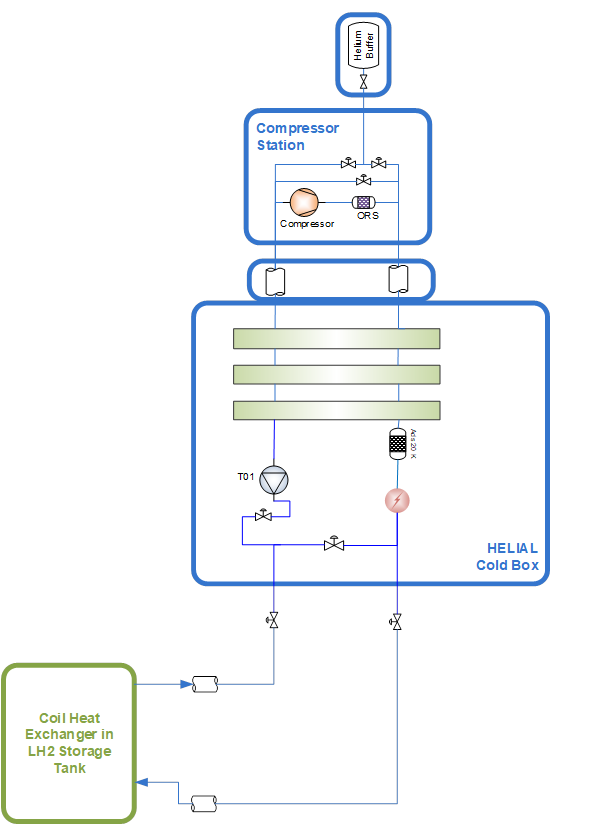 Air Liquide’s Solution Description 
HELIAL Cryogenic Refrigerator Main Characteristics 

One static gas bearing expander
Cooling Power (with DT = 5 K): 
1200 W at 20 K 
700 W at 18 K 
Power Consumption 160 kW
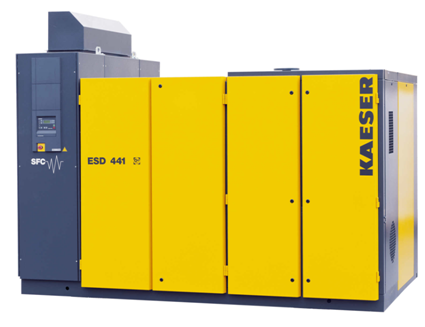 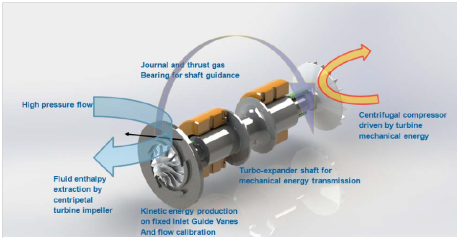 11
Subcooling of Liquid Hydrogen with a Cryogenic Refrigerator
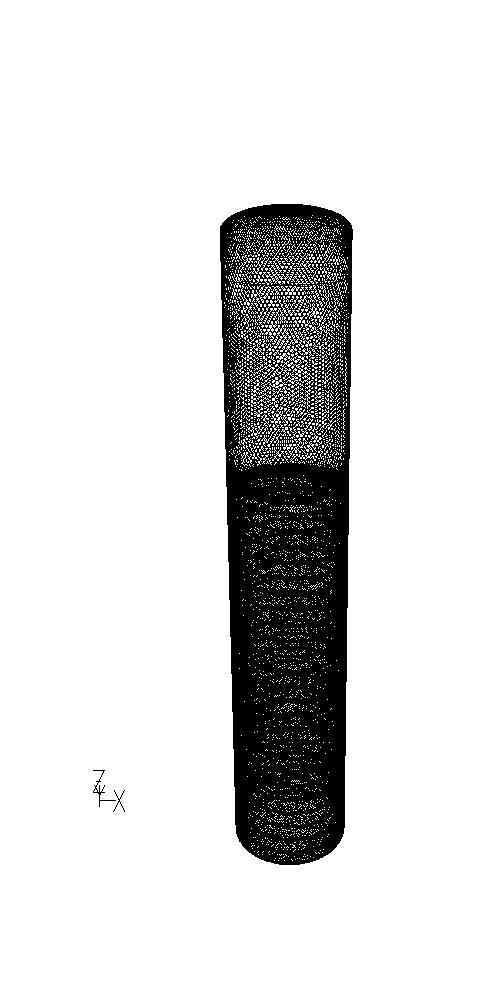 CFD Simulation Results
Calculation Hypotheses: 
Coil Fed by line along its centre (two calculation options : with or without heat transfer)
3D stationary simulations 
Liquid Phase: Conduction and Natural Convection 
Gaseous Phase: isothermal (No Convection) 
Gas-Liquid Interface Heat Flow 480 W to model GH2 Condensation Heat (No Mass Transfer) .
Extracted Heat: 600 W Imposed by Heat-Exchanger Coil Surface Temperature 
Initial Uniform Liquid Phase Temperature: 18K 
Heat Inleaks 105 W Uniformly Distributed (Equivalent 0.5 % BOR)
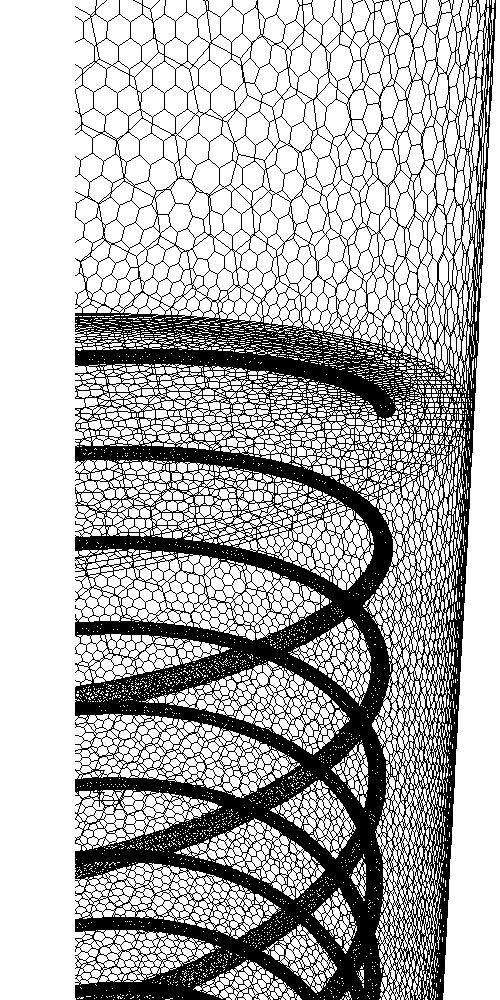 12
Subcooling of Liquid Hydrogen with a Cryogenic Refrigerator
CFD Simulation Results – Full Tank – with cooling on central tube
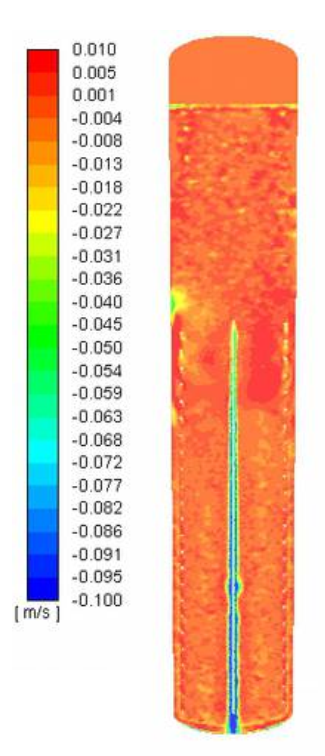 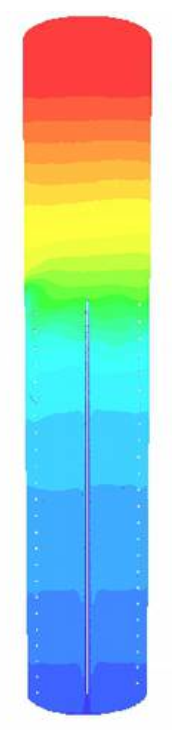 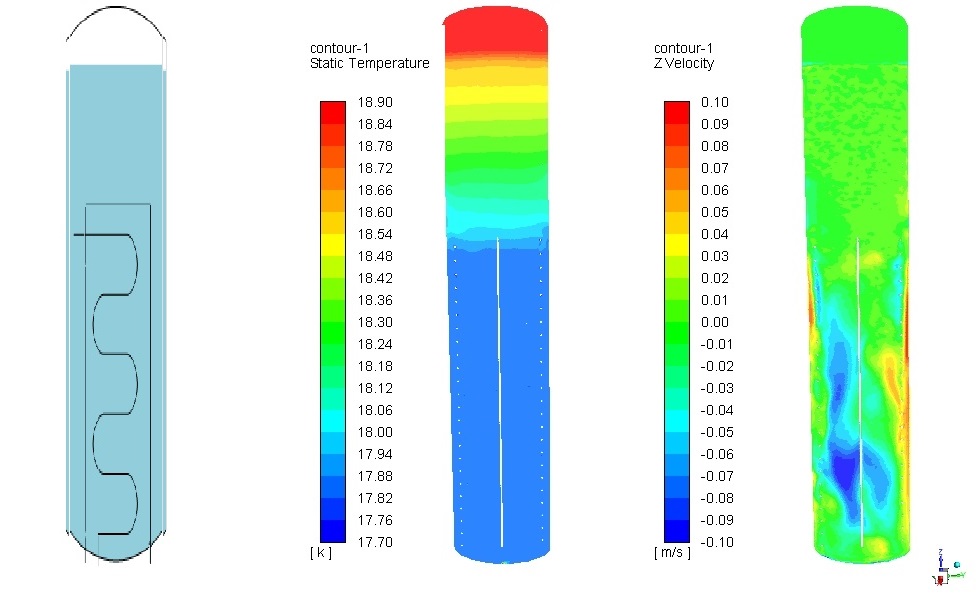 Liquid above Coil : 
Stratified Temperature Profile
Temperature Variation  < 0.7 K
No Vertical Movement in Liquid 

Refrigerated LH2 volume:  
Stratified Temperature Profile
Temperature Variation  < 0.5 K
Higher Convection Flow Vz < 0.2 m/s 
Falling along central tube and first tubes of coil 
Rising along the walls and on vessel section
13
Subcooling of Liquid Hydrogen with a Cryogenic Refrigerator
CFD Simulation Results   -  Tank 2/3 Full  (After one Test Run) – with cooling on central tube
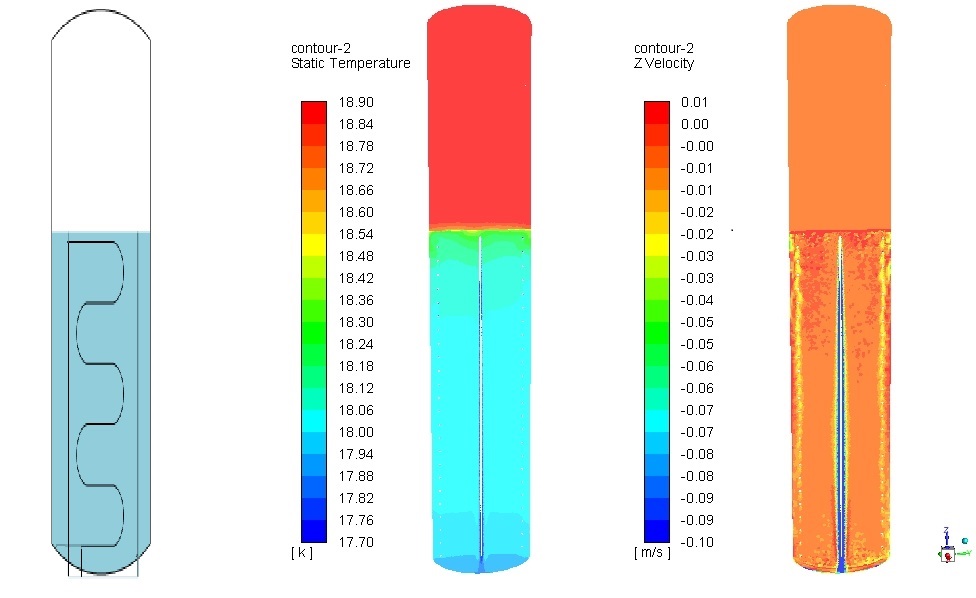 Liquid above Coil : 
NA



Refrigerated LH2 volume:  
Stratified Temperature Profile
Temperature Variation  < 0.4 K
Higher Convection Flow Vz < 0.2 m/s 
Falling along central tube and first tubes of coil 
Rising along the walls and on vessel section
14
Subcooling of Liquid Hydrogen with a Cryogenic Refrigerator
CFD Simulation Results – Full Tank – no cooling on central tube
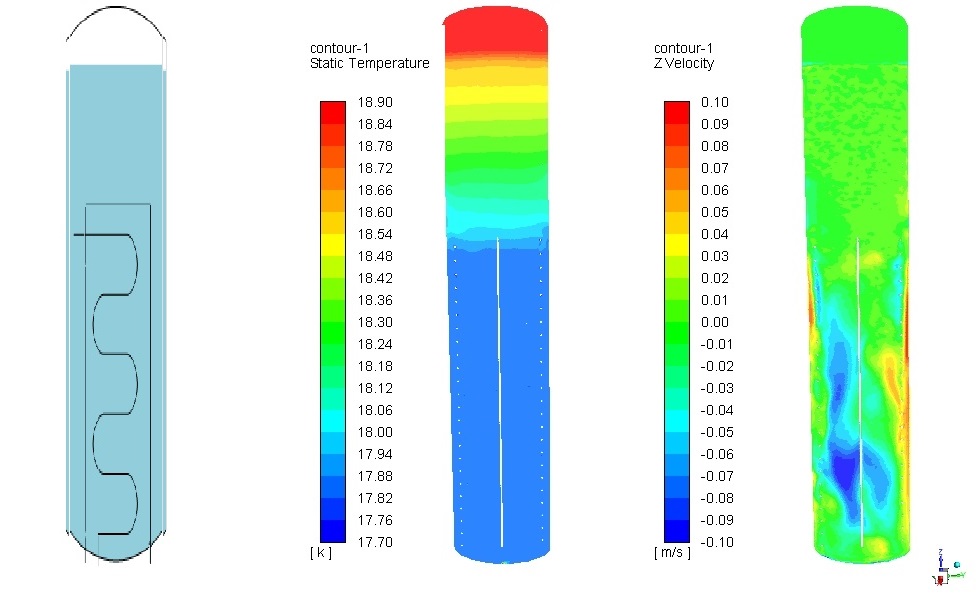 Liquid above Coil : 
Stratified Temperature Profile
Temperature Variation  < 1.0 K
No Vertical Movement in Liquid 

Refrigerated LH2 volume:  
Uniform Temperature 17.9 K 
Low-Intensity Convection Flow Vz < 0.1 m/s 
Rising along the walls
Falling along first tubes of coil and other structures inside the tank
15
Subcooling of Liquid Hydrogen with a Cryogenic Refrigerator
CFD Simulation Results : Conclusions 
Simple model to represent sub-cooled liquid in a LH2 tank
Liquid above Coil  : Stratified DT = 0.7 K to 1 K
Refrigerated LH2 volume : From less than 0.1 K to 0.5 K gradient on total inventory
On the useful volume for one test run, the temperature gradient is less than 0.2 K


Within the worst condition on flow circulation (downstream on the central tube), the temperature gradient on sub-cooled LH2 is still acceptable for the SABRE project.
16
Subcooling of Liquid Hydrogen with a Cryogenic Refrigerator
Project Schedule 

June 2017: REL Request for Proposal 
March 2018: Contract Awarded to ALaT 
May 2018: Project Kick- Off  
September 2018: Preliminary Design Review
November 2018: Final Design Review 
July 2019: Equipment Delivery 
September 2019: Installation & Commissioning 
November 2019: Site Acceptance Tests 
January 2020: Start of SABRE Test Operations
SABRE TF1 Test Facility Currently Under Construction
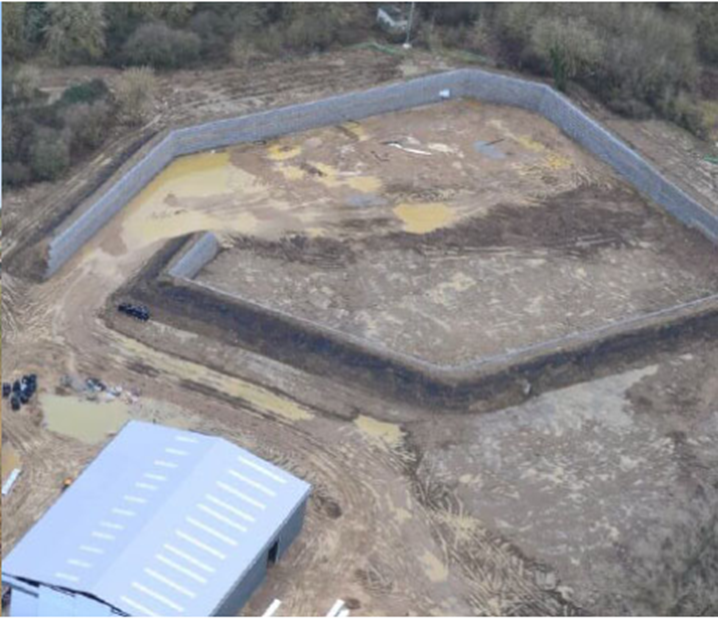 17
Thank for your attentionQuestions ?
18